The HSEQ Charter
Safety Training for New Recruits
Module TCG 1.3
DIE HSEQ-Charta
H3SE-Integrationskit
Modul TCG 1.3
ZIELE DES MODULS
Am Ende dieses Moduls:

Können Sie die Verbindung zwischen dem Sicherheitswert und der HSEQ-Charta herstellen.

Kennen Sie die HSEQ-Charta und können deren Grundsätze erklären.
H3SE-Integrationskit - TCG 1.3 – HSEQ-Charta – V2
3
Charta für Umwelt, Gesundheit, Sicherheit und Qualität
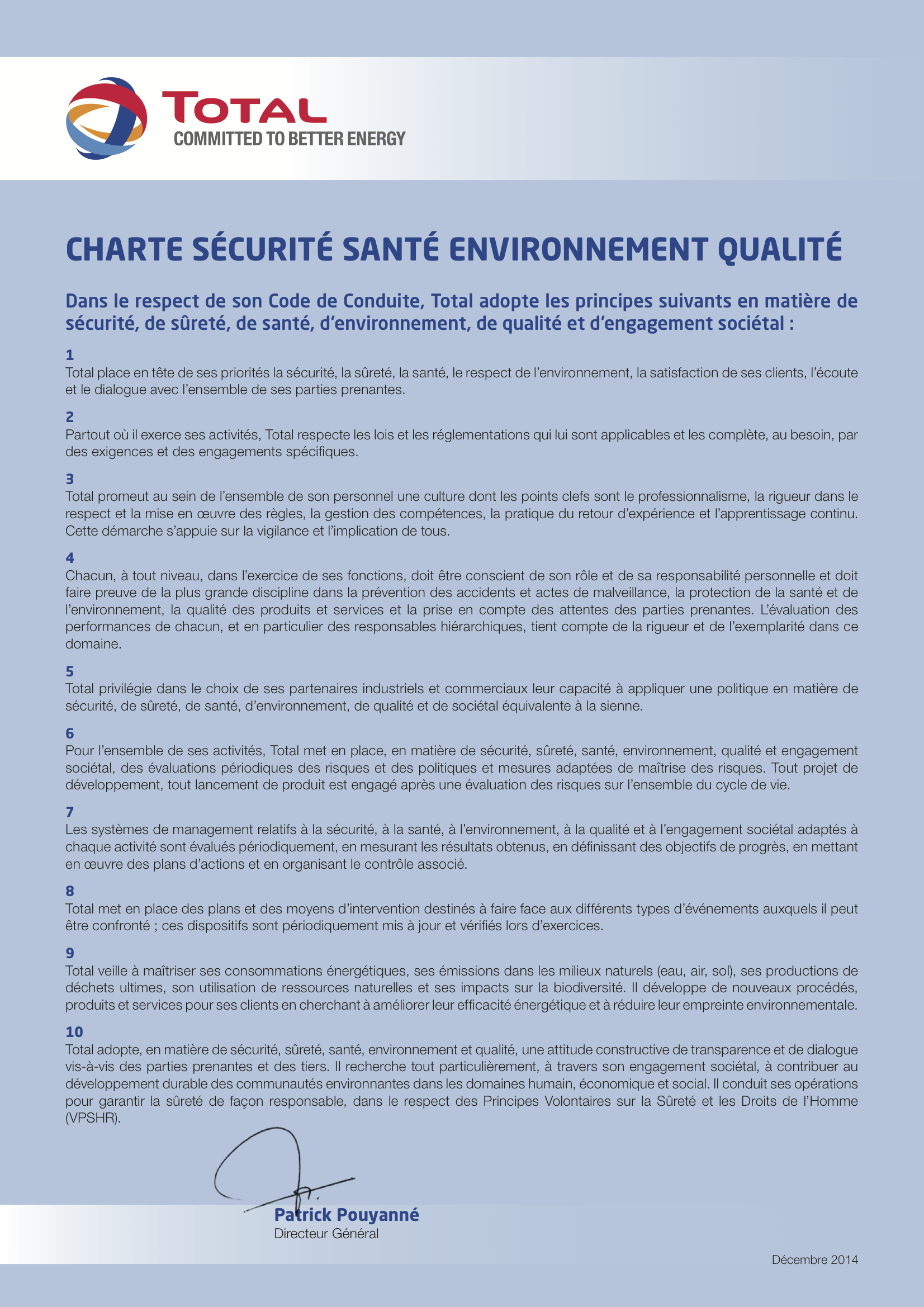 Artikel 1 
„Total stellt die Sicherheit, die Gesundheit, die Achtung der Umwelt, die Zufriedenheit seiner Kunden, das Zuhören und den Dialog mit allen seinen Interessengruppen an oberste Stelle seiner Prioritäten.“
H3SE-Integrationskit - TCG 1.3 – HSEQ-Charta – V2
4
Identifizieren der Elemente der HSE-Politik der Gruppe
HSE-Engagement
Allgemeine Direktion
Achtung der Gesetzgebung
HSE-Kultur
HSE-Verwaltung
 der Partner
Risikobewertung
Managementsystem 
HSE
Krisenmanagement
Anerkennung der HSE-Leistung 
Mitarbeiter
Annahme durch Dritte
Nachhaltige Entwicklung
H3SE-Integrationskit - TCG 1.3 – HSEQ-Charta – V2
5
[Speaker Notes: Animierte Folie
5 Min.:
Vorstellen der Ziele des Workshops: Wiederholen der grundlegenden Elemente der HSE-Politik der Gruppe.
Schlagen Sie vor, Teams zu bilden (höchstens 5 oder 6 Gruppen) und dabei die Teilnehmer aus jedem Bereich aufzuteilen.
Verteilen:  Karton + breite Post-ITs + Filzstifte + HSE-Charta der Gruppe pro Team
Ca. 10 Min.:
Schritt 1: Bitten Sie die Teams, 10 Schlüsselthemen der HSE-Charta von TOTAL aufzulisten und diese mit den Artikelnummern zu verknüpfen. 
Maximal 4 Wörter pro Thema. 
Ein Thema pro Post-It (mit dem Filzstift ausreichend groß schreiben) 
Ca. 8 Min.:
Durchgehen der Teams mit einem Sprecher/Team, der die Antworten vorträgt
Erwartete Antworten: Engagement der Generaldirektion, HSE-Kultur, Anerkennung der HSE-Leistung der Mitarbeiter, HSE-Verwaltung der Partner, HSE-Managementsystem, Krisenmanagement, Risikobewertung, Beachtung der Gesetzgebung, Annahme durch Dritte, nachhaltige Entwicklung.  
1 Min.
Klicken, um die Verbesserung zu zeigen]
Identifizieren der Elemente der HSE-Politik der Gruppe
HSE-Engagement
Allgemeine Direktion
HSE-Kultur
Steigern des Engagements
 der Führungskräfte und der Mitarbeiter
Anerkennung der HSE-Leistung 
Mitarbeiter
HSE-Verwaltung
 der Partner
Risikobewertung
Umsetzen von HSE-Methoden 
und -Praktiken
Managementsystem 
HSE
Krisenmanagement
Verbessern der Transparenz und der Kommunikation mit Dritten
Achtung der Gesetzgebung
Annahme durch Dritte
Nachhaltige Entwicklung
H3SE-Integrationskit - TCG 1.3 – HSEQ-Charta – V2
6
[Speaker Notes: Animierte Folie
5 Min.:
Schritt 2: Bitten Sie die Teams, 3 Hauptachsen der TOTAL-Charta herauszuarbeiten. 
Dazu ist Folgendes notwendig:
Die 10 Themen (Post-It) müssen entsprechend der Achse auf dem Karton gruppiert werden.
Jede Achse muss benannt werden, beginnend mit einem Aktionsverb (Filzstift + Karton). 
Art der erwarteten Antwort:
Achse 1: Steigern des Engagements der Führungskräfte 
Achse 2: Entwickeln von HSE-Methoden und -Praktiken
Achse 3: Verbessern der Transparenz und der Kommunikation mit Dritten
1 Min.:
Klicken, um die Verbesserung zu zeigen]